40° 
смерти
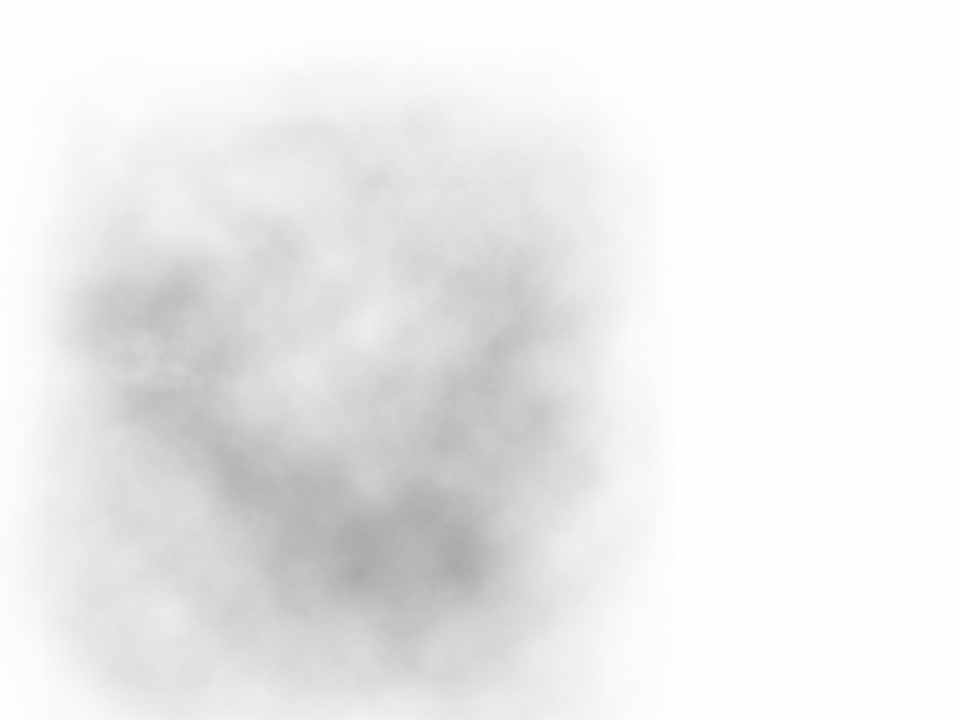 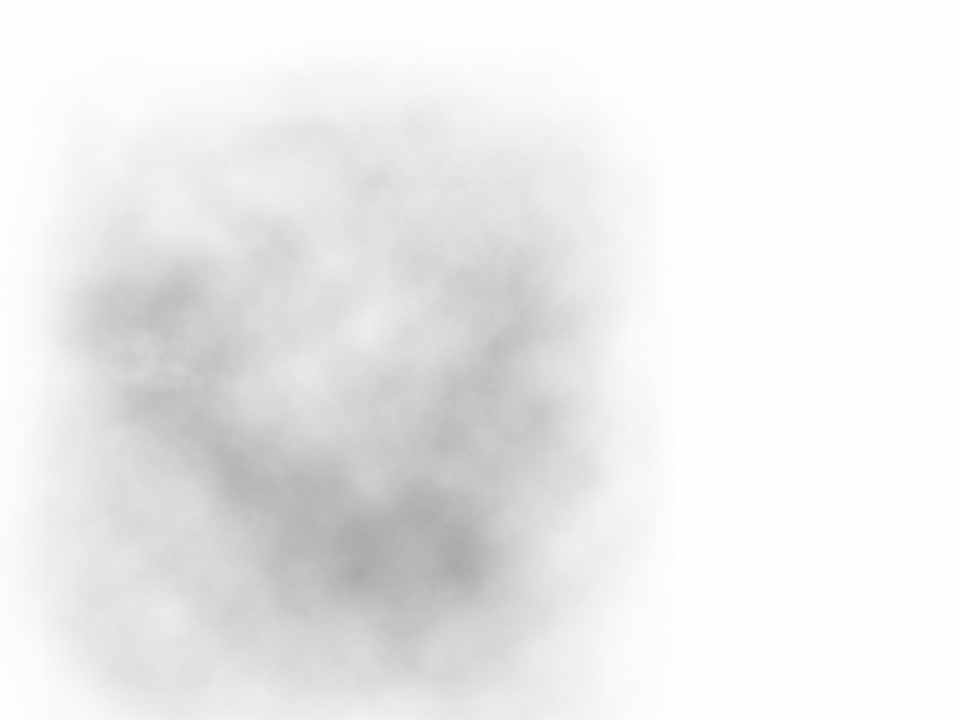 Как вы думаете, почему люди «пьют»?
40° 
смерти
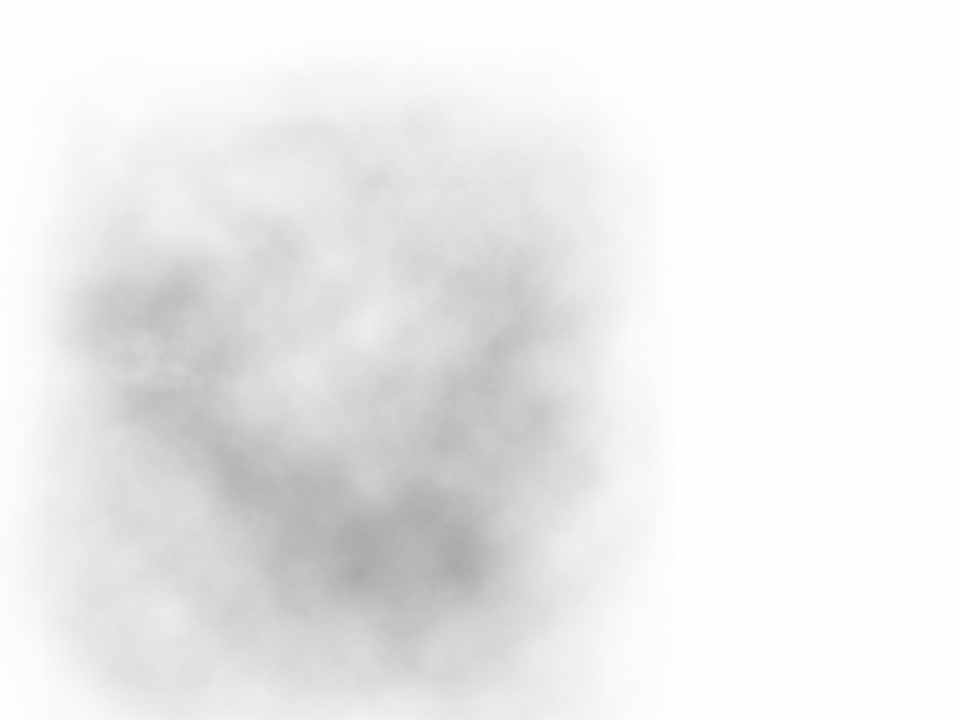 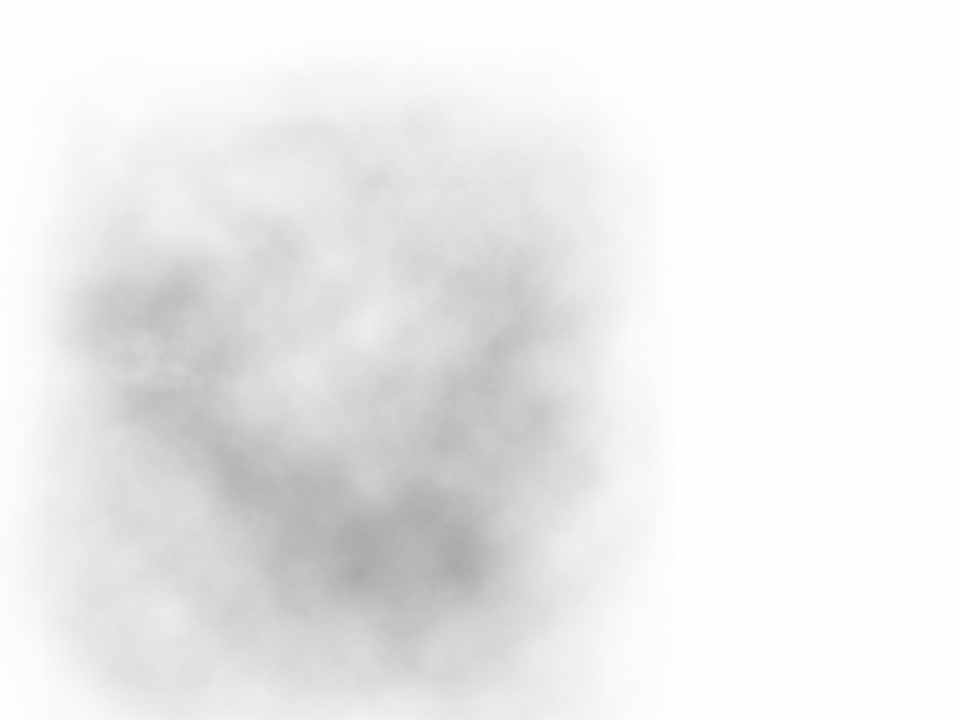 Алкоголизм в России традиция или национальная трагедия?
Кобелева Юлия Владимировна – преподаватель 
социально-гуманитарных дисциплин 
Г(О)ОУ СПО «Усманский педагогический колледж»
40° 
смерти
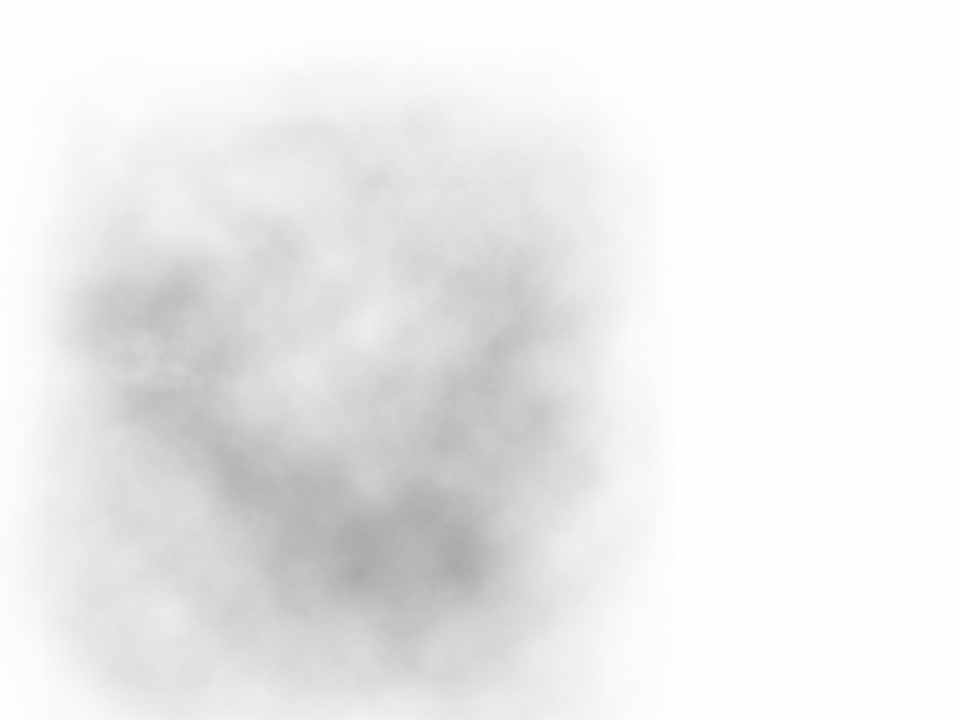 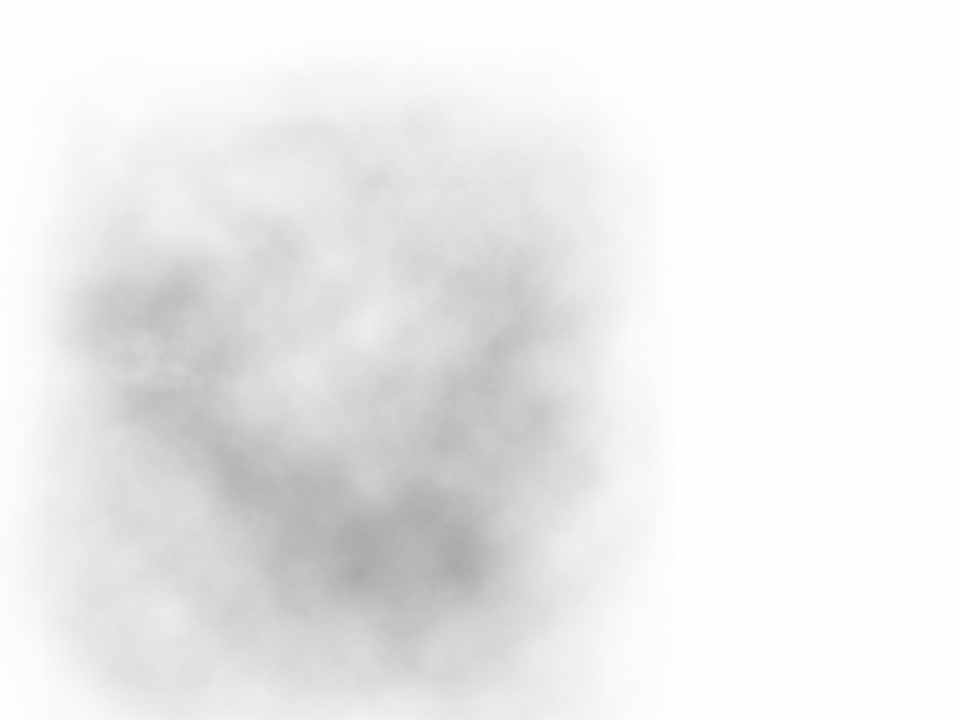 К спиртным напиткам привыкают и в этом заключается опасность губительного воздействия алкоголя на человека. Почему формируется такая привычка?
40° 
смерти
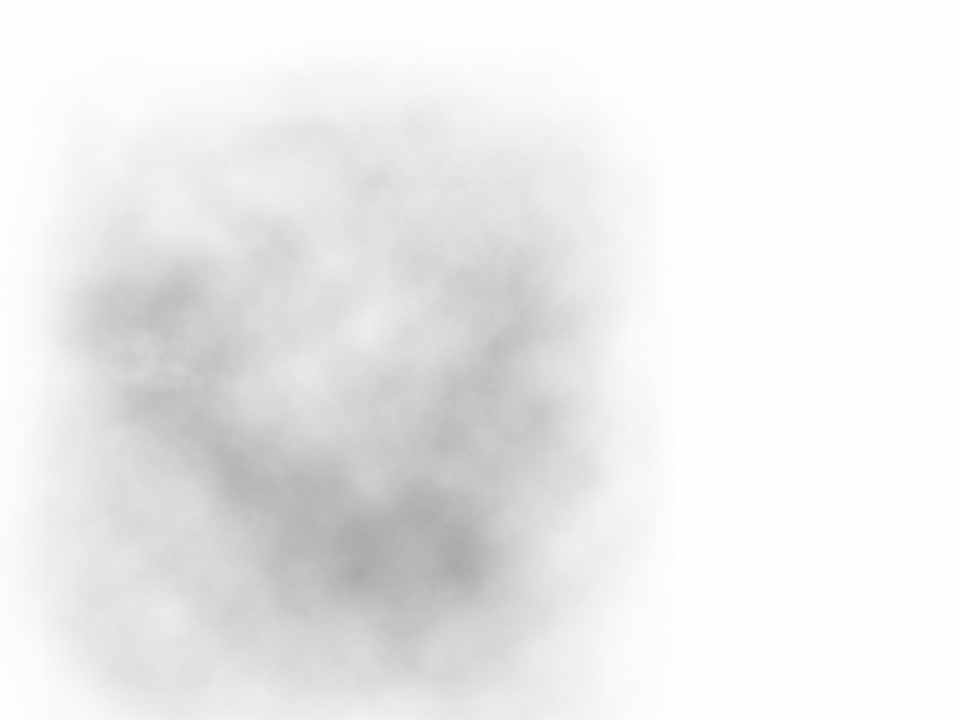 40° смерти
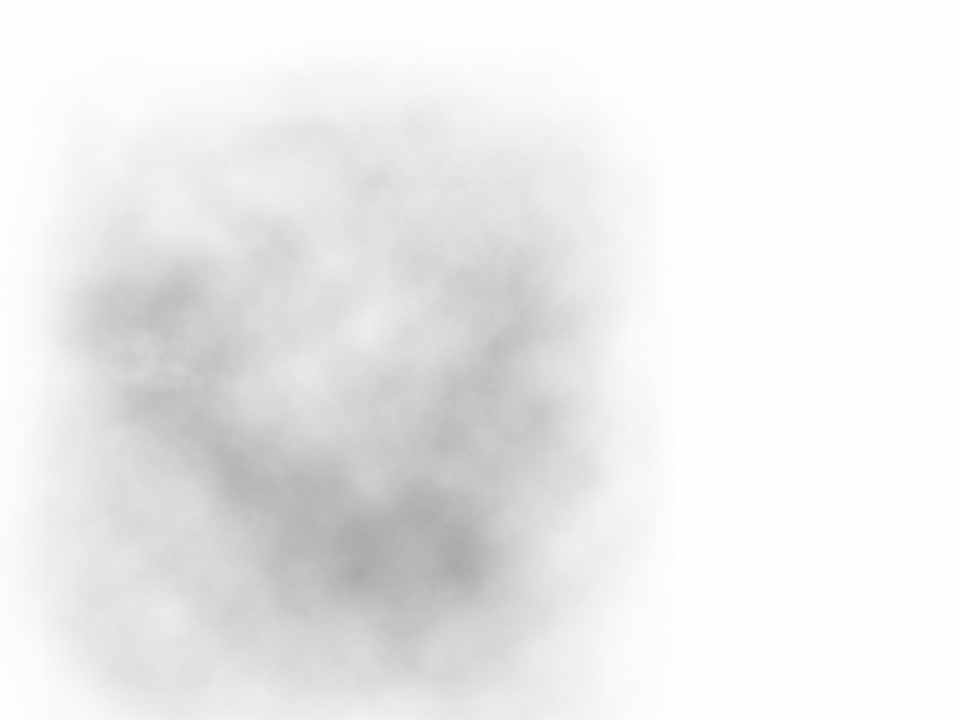 «Слабоалкогольные напитки в нашей жизни – польза или вред»
«Пиво – слабоалкогольный и совершенно безвредный напиток. Так ли это?»
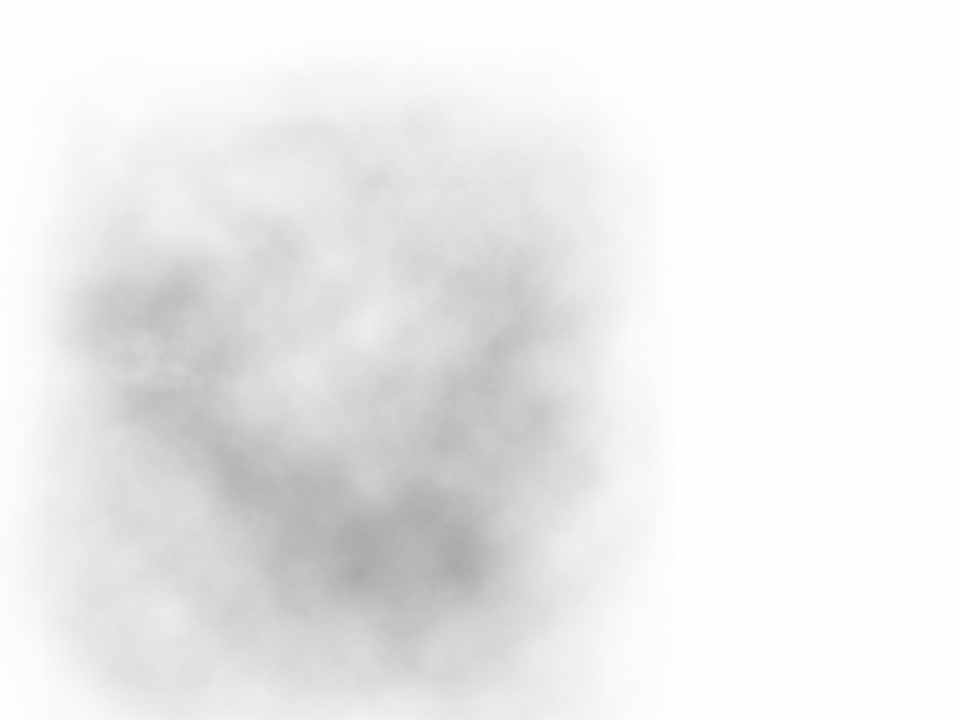 Чем отличается современное пиво?
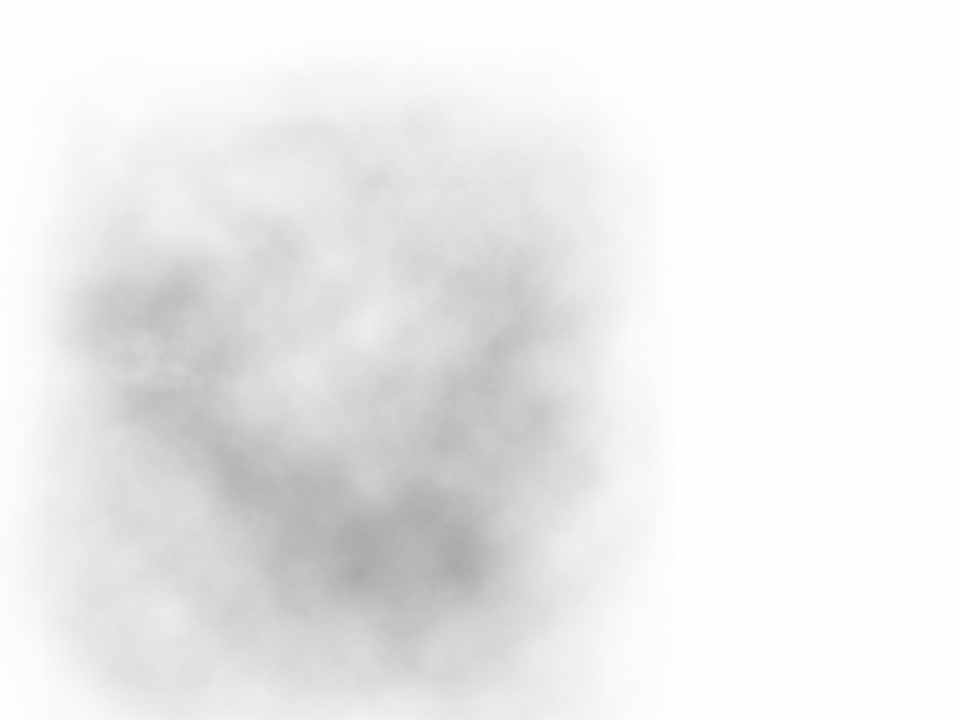 Употребляете ли Вы пиво? Что Вам дает пиво?
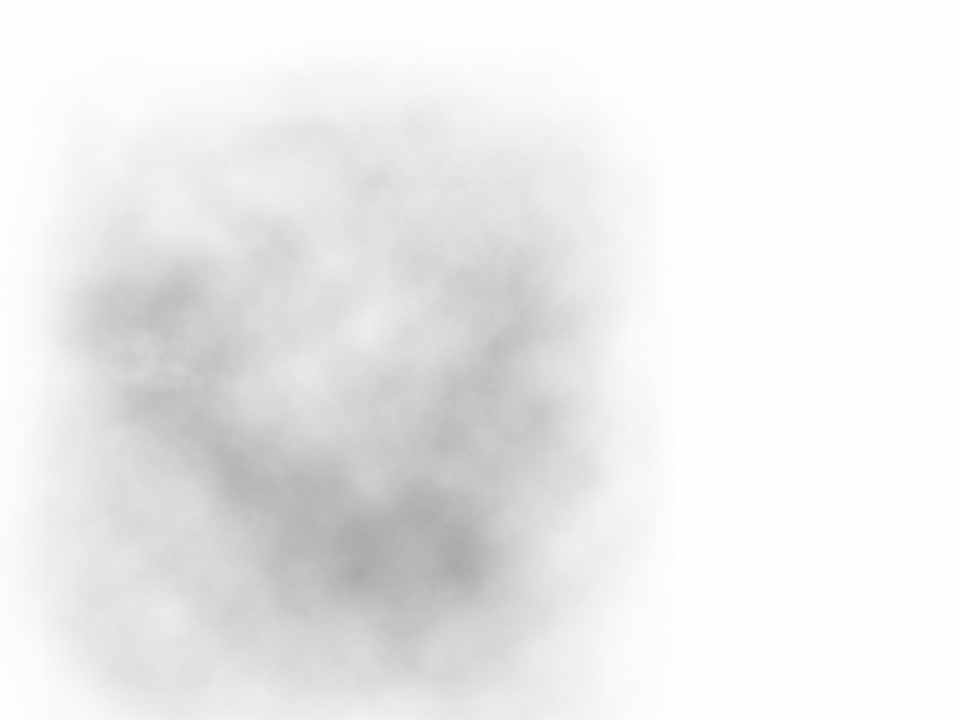 Знаете ли Вы, какой вред наносит пиво организму?
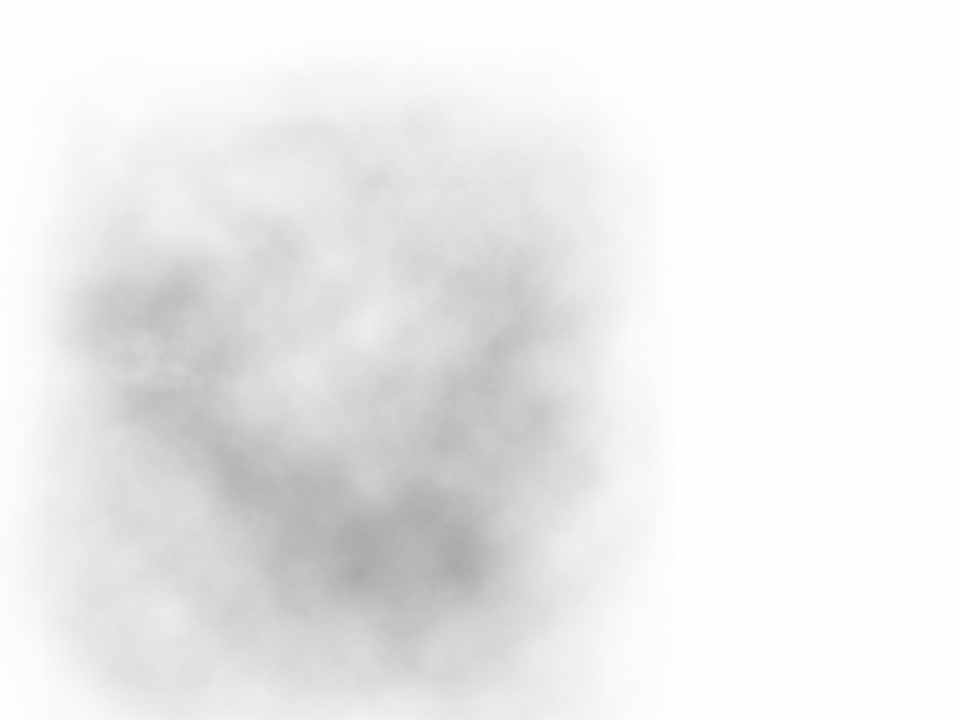 Почему пиво так распространено в молодежной среде?
Борзунов Владимир Анатольевич – 
заместитель начальника отдела по делам молодежи администрации Усманского района
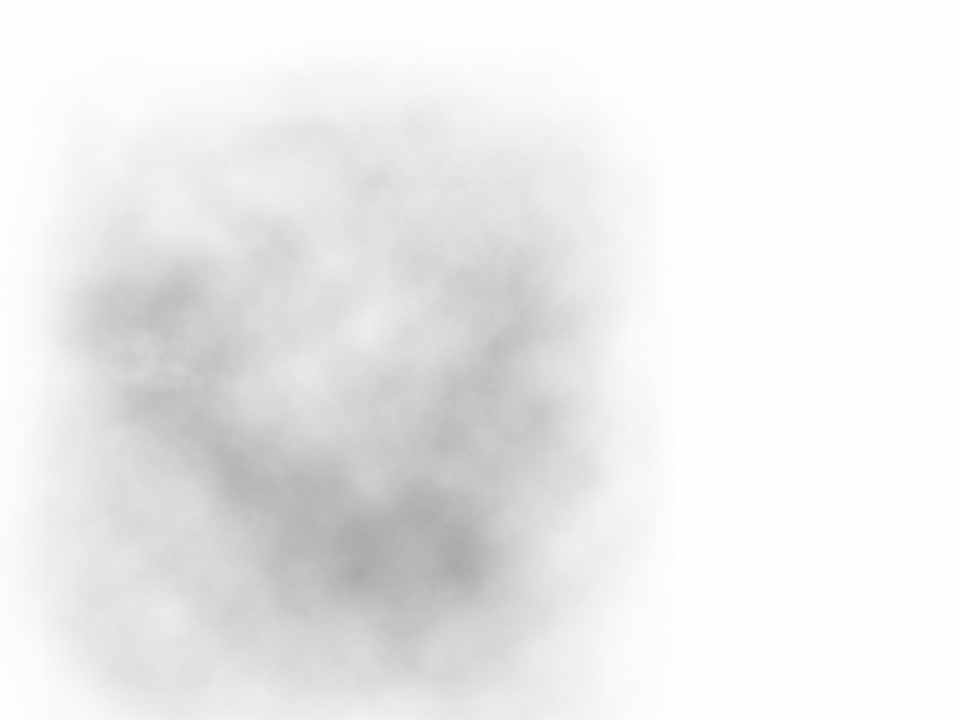 На кого рассчитана реклама пива?
Жданова Ирина Викторовна – практический психолог 
Г(О)ОУ СПО «Усманский педагогический колледж»
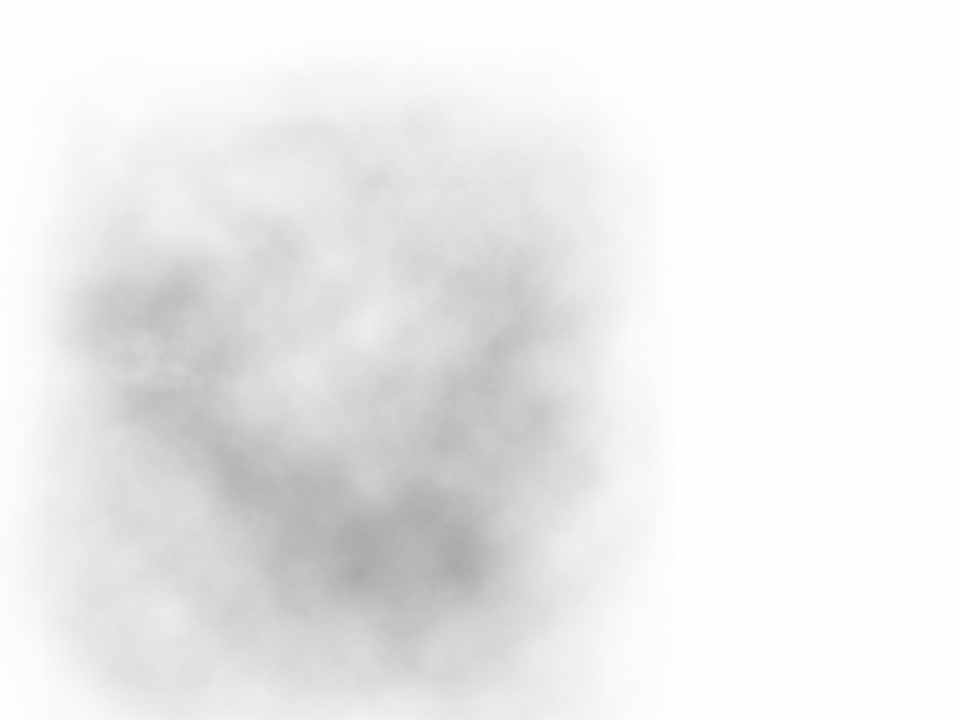 40° смерти
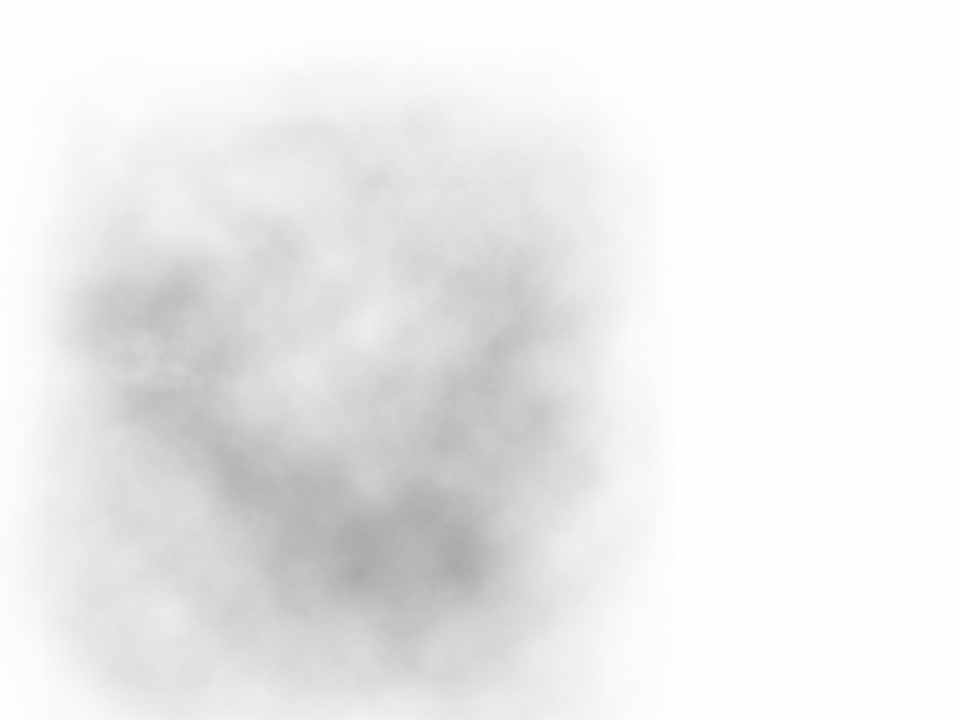 40° смерти
Что же это за напитки и что в них намешано?
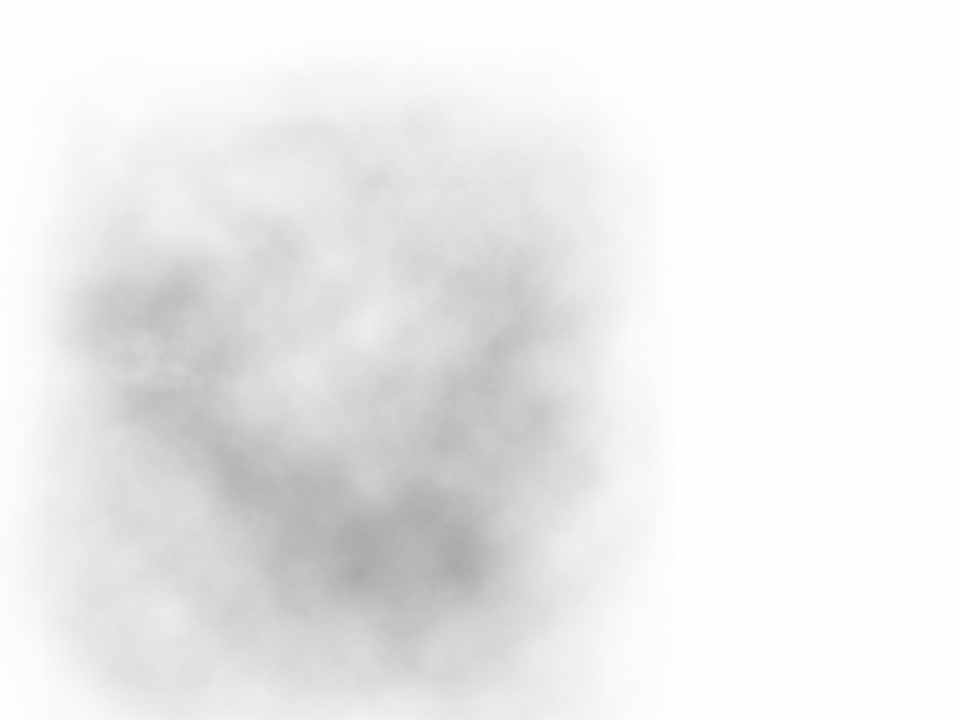 40° смерти
Почему популярны энергетические напитки?
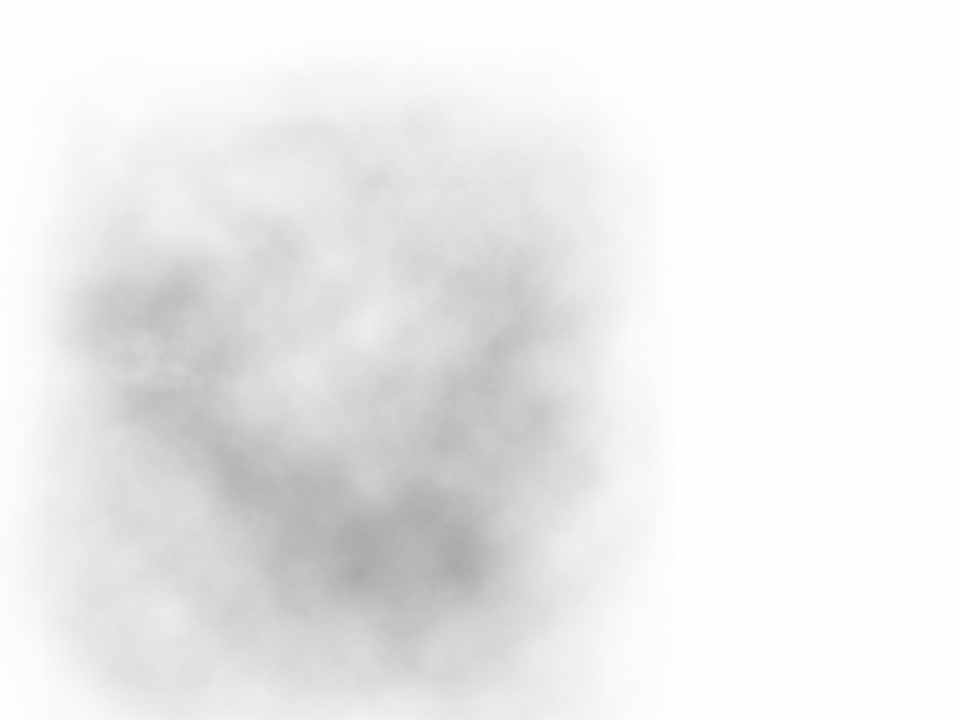 40° смерти
Энергетические напитки – вкусные, приятные, полезные. Так ли это на самом деле?
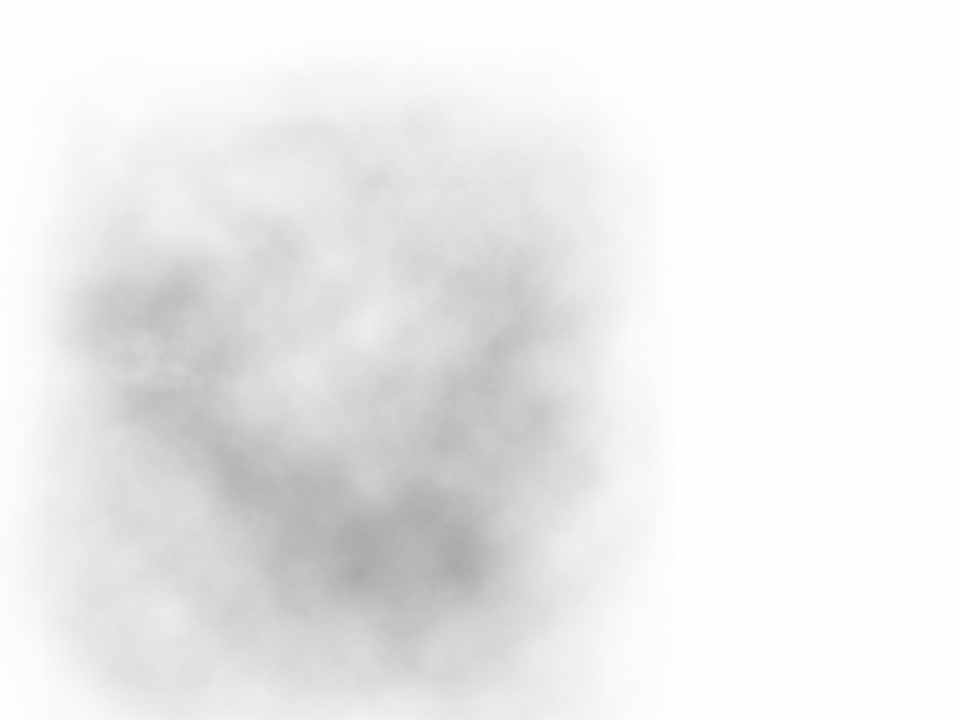 Какой слабый энергетический напиток самый популярный среди молодежи?
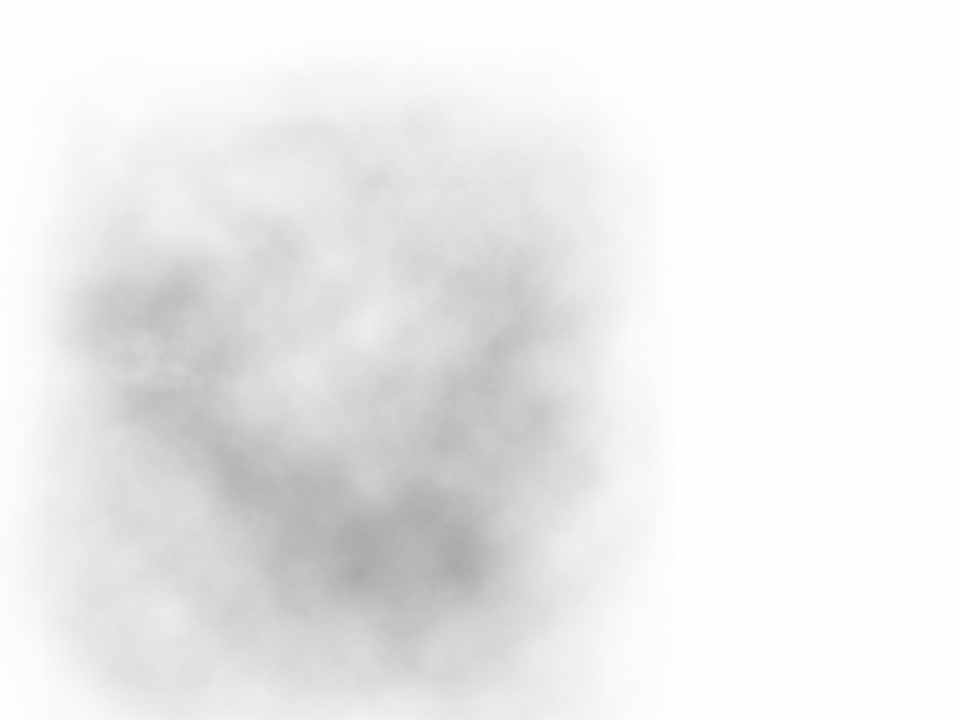 О чем написано на банке «Ягуара»?
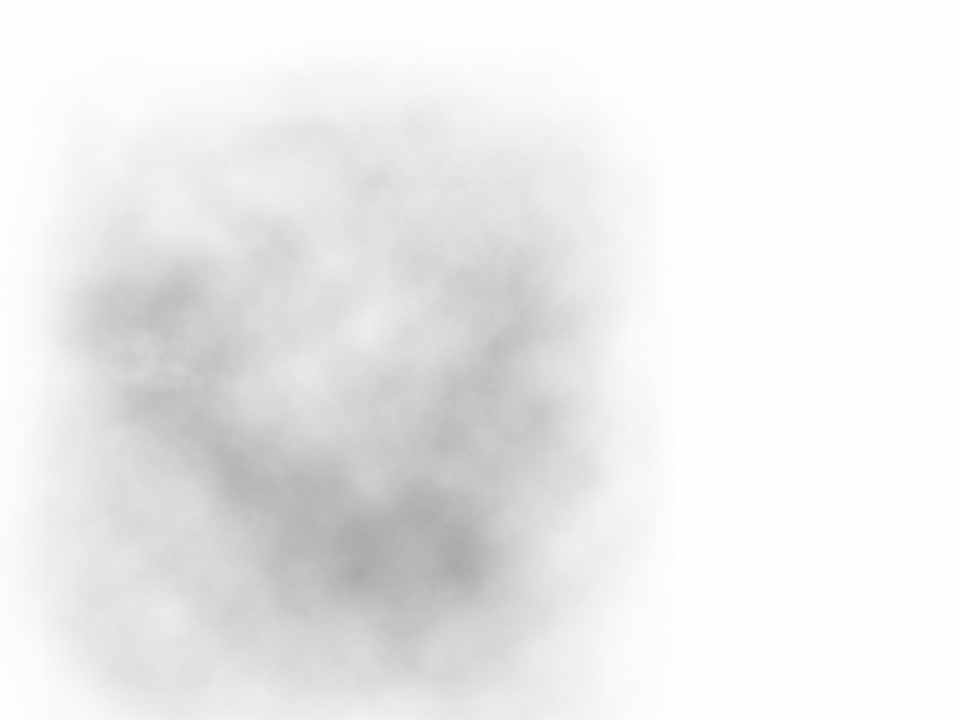 Что означает состав энергетического напитка для потребителя, тем более для подростка?
40° 
смерти
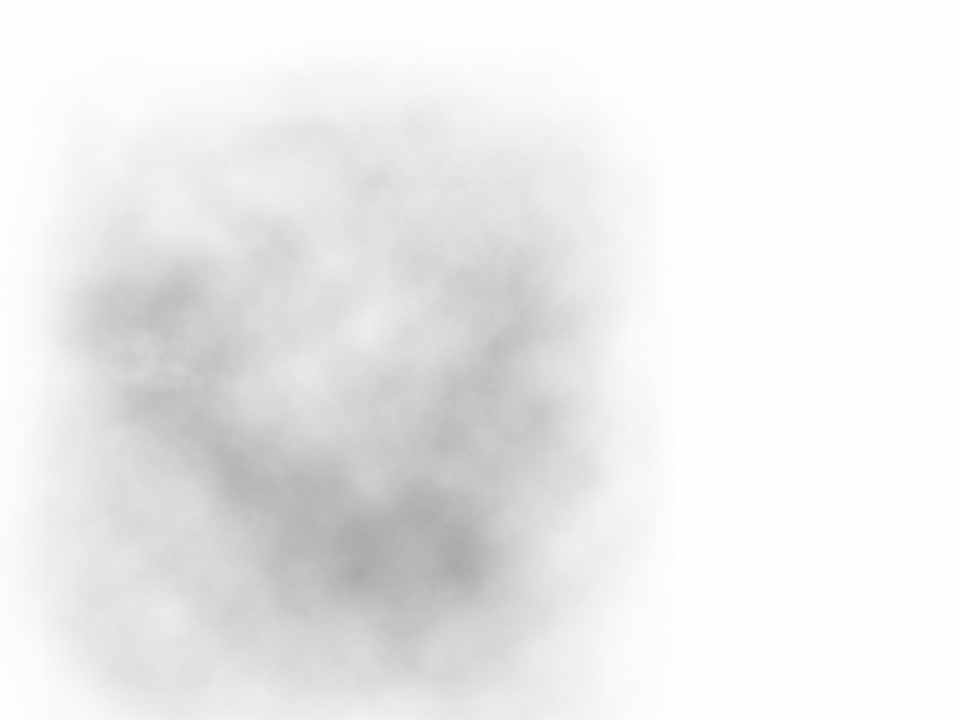 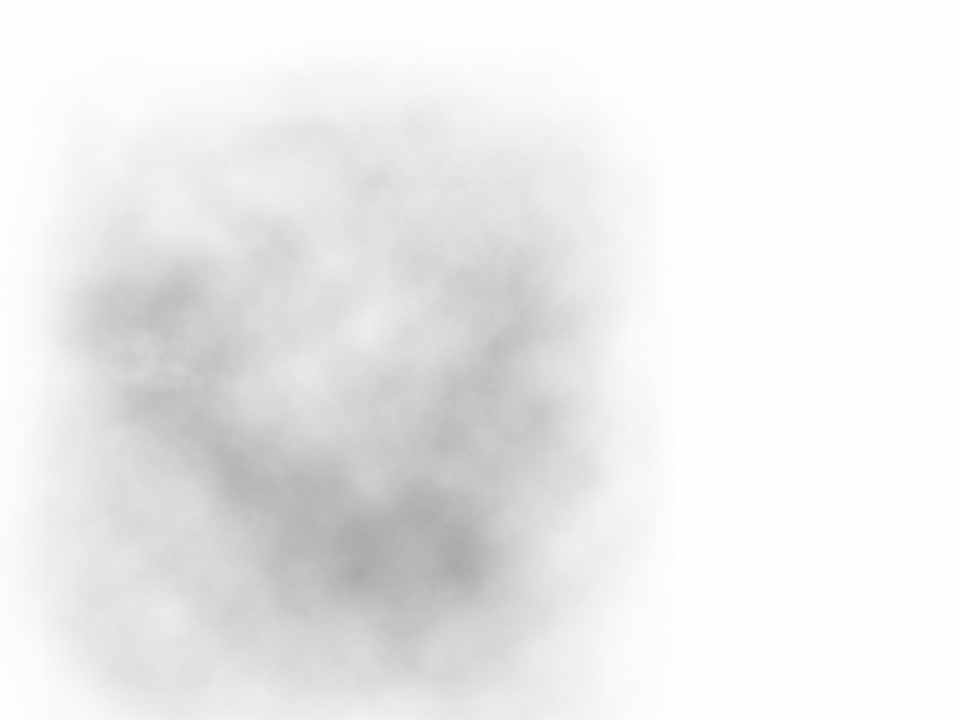 Могут ли слабоалкогольные напитки привести к алкоголизму?
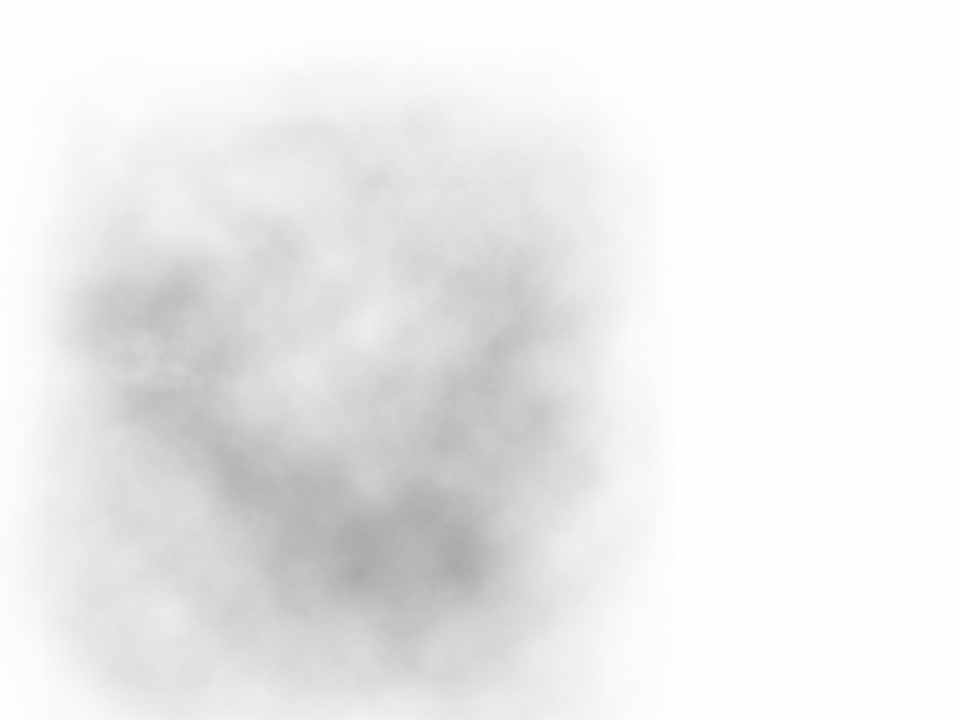 Является ли алкоголизм социальным злом?
Никонова Ирина Николаевна – старший оперуполномоченный отделения уголовного розыска ОВД по Усманскому району, капитан милиции
40° 
смерти
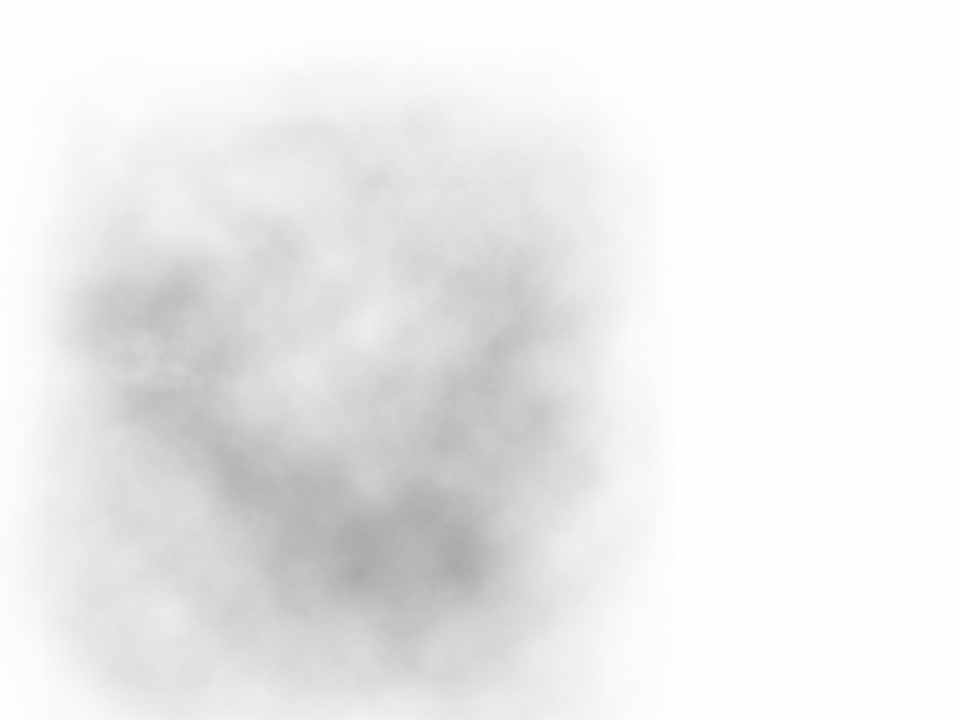 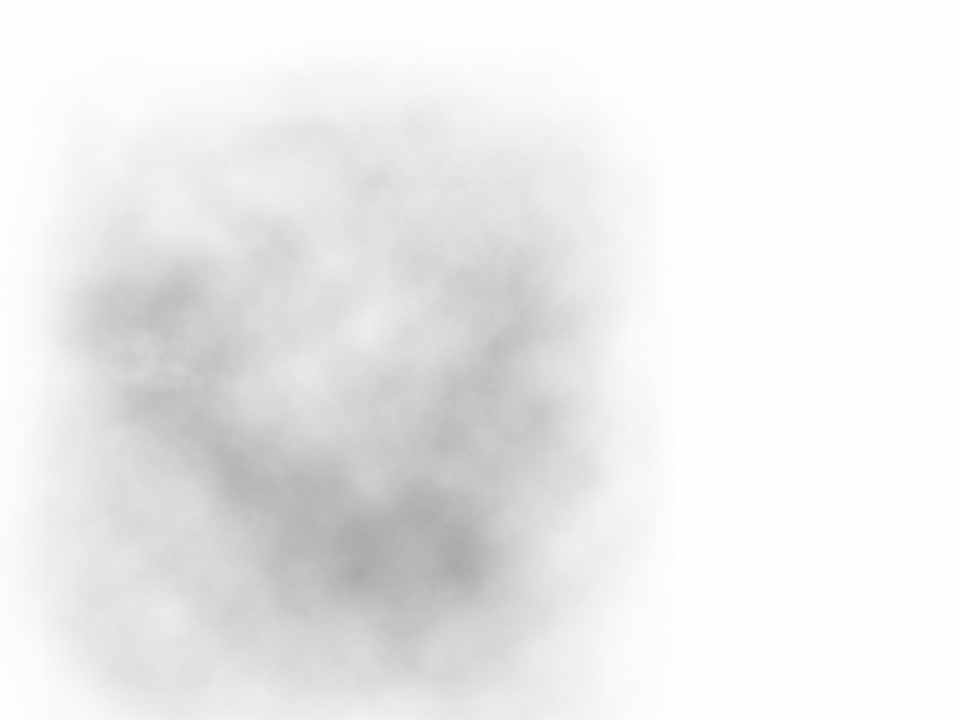 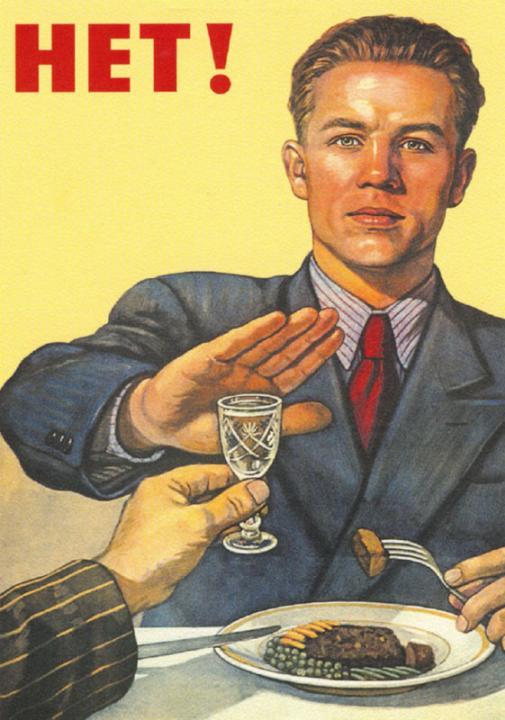 ЖИЗНЬ
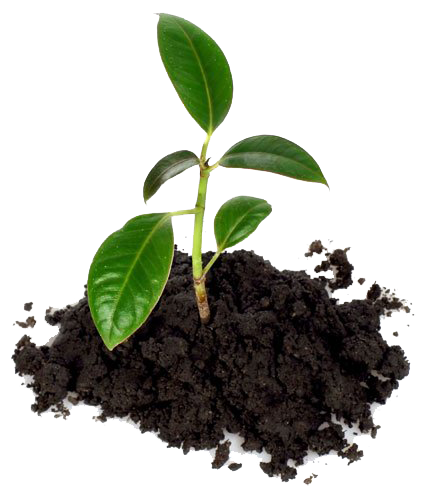